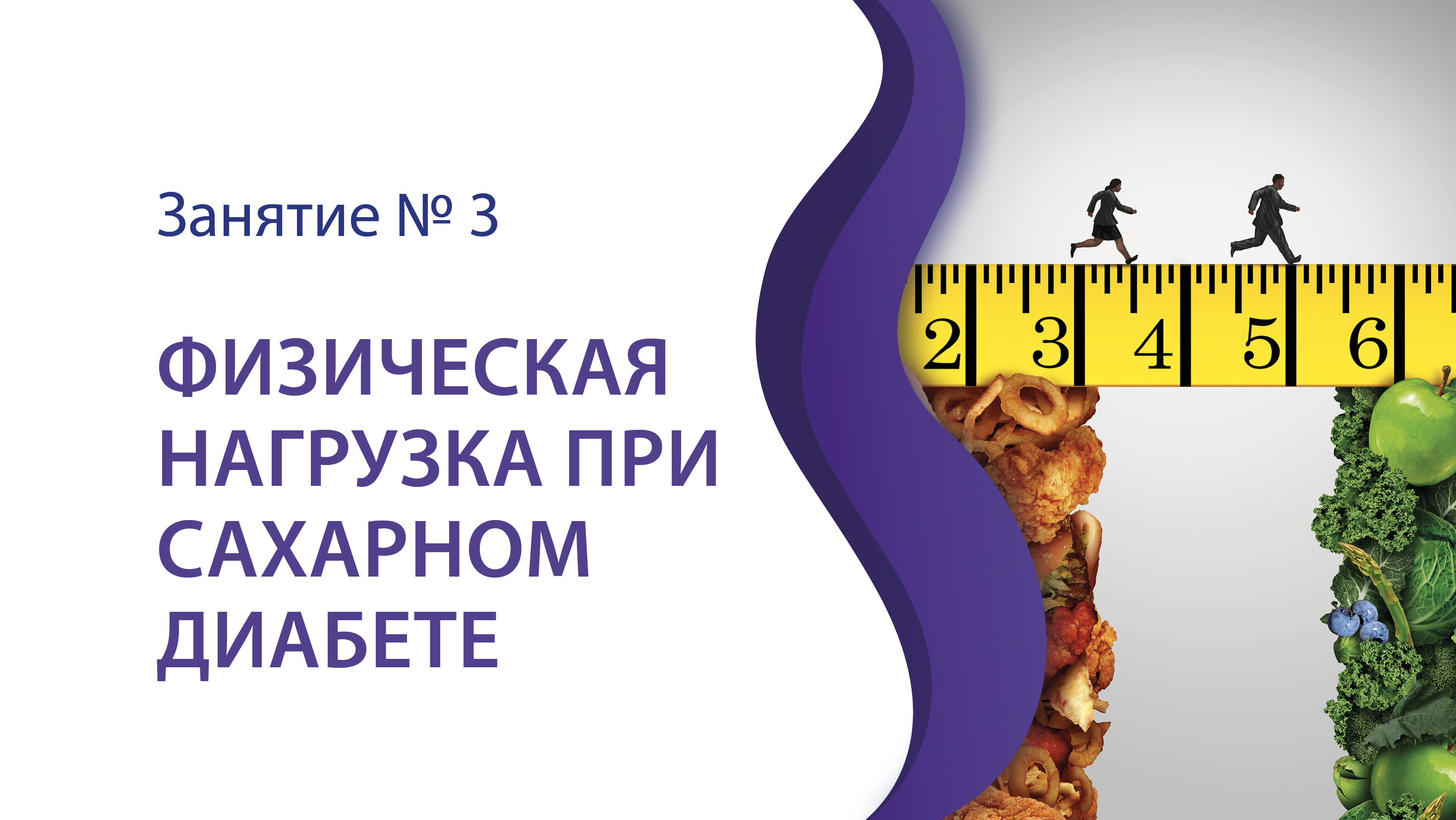 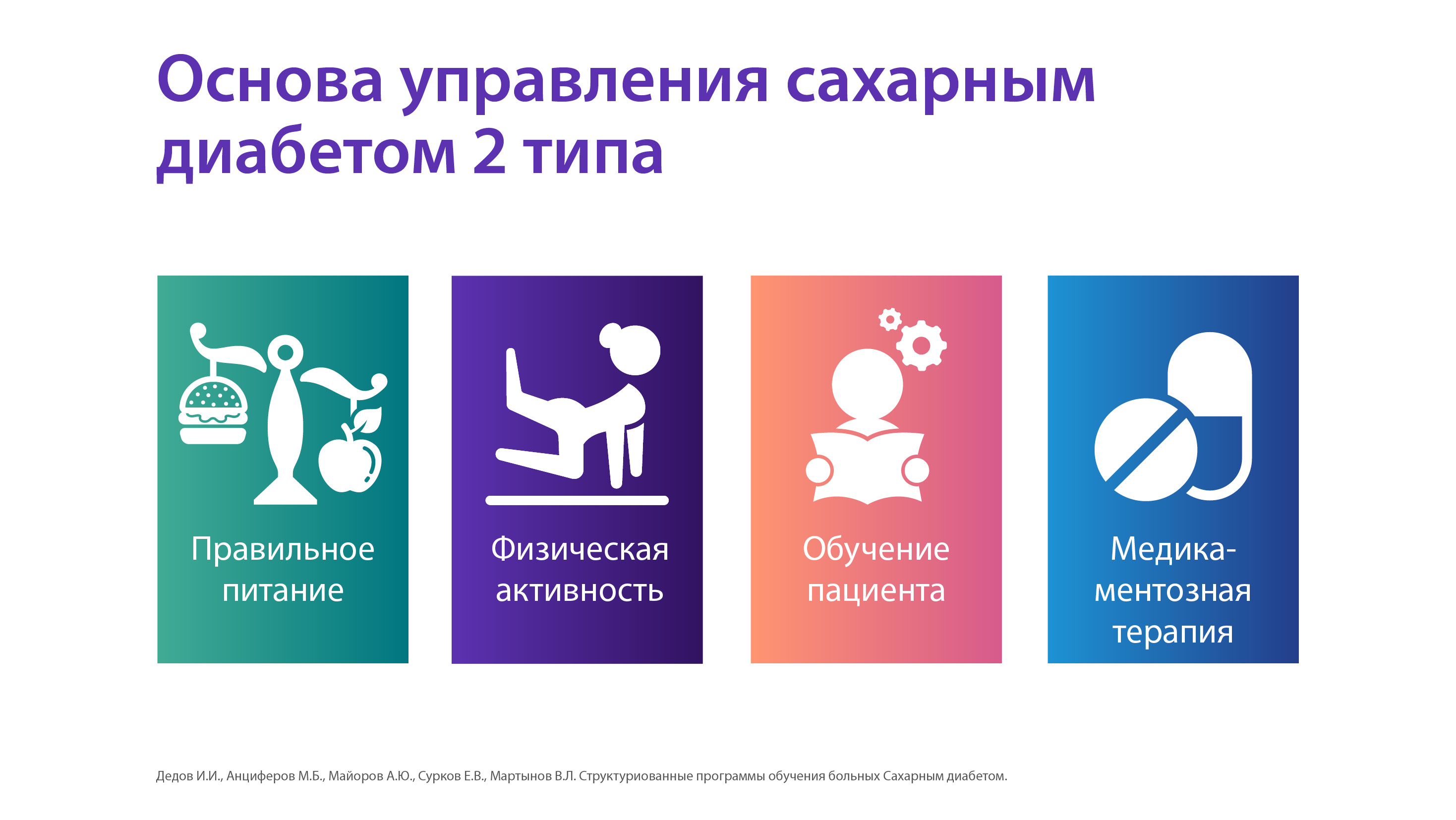 [Speaker Notes: На современном этапе развития диабетологии принято использовать именно термин « управление» Сахарным диабетом 2 типа, так как термин «лечение» не отражает комплекс всех мероприятий, необходимых для успешной жизни с таким заболеванием. Данный комплекс включает диетотерапию, физическую активность, обучение и участие пациента и медикаментозная таблетированная или инсулинотерапия.]
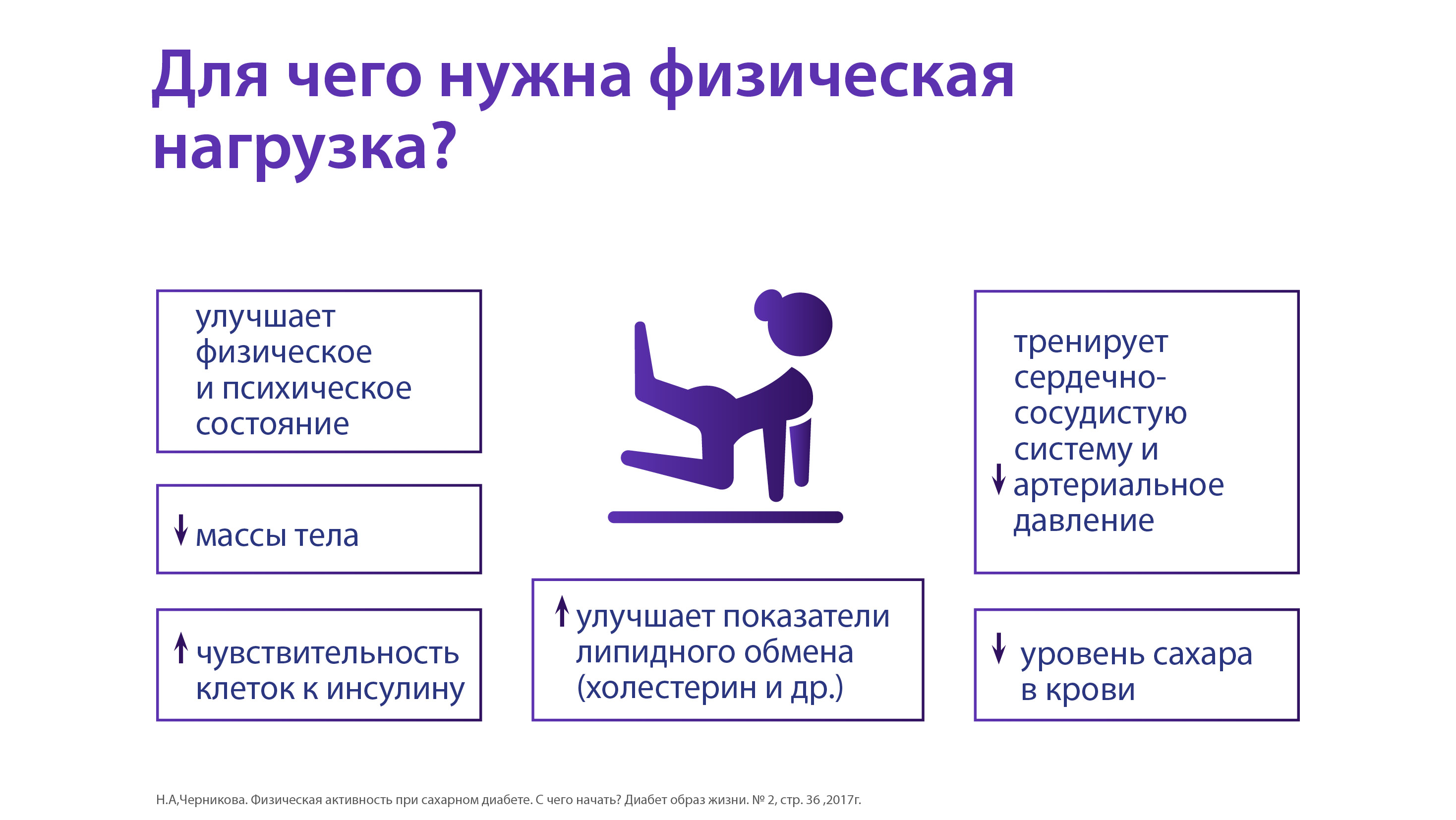 [Speaker Notes: Механизм лечебного действия физических нагрузок
1. работающие мышцы активно поглощают из крови сахар, за счет чего его уровень в крови снижается.
2. при физической нагрузке увеличивается расход энергии и, если такая нагрузка достаточно интенсивная и регулярная, в ход идут энергетические запасы (то есть жир) и снижается вес тела. Физическая нагрузка непосредственным образом, а не только через снижение веса, положительно воздействует на основной дефект при сахарном диабете 2 типа – сниженную чувствительность к инсулину.
3. улучшают физическое и психическое состояние;
4. тренируют сердечно-сосудистую систему и снижаю артериальной давление;
5. улучшают показатели липидного обмена (холестерин и др.);
6. повышают чувствительность клеток к инсулину]
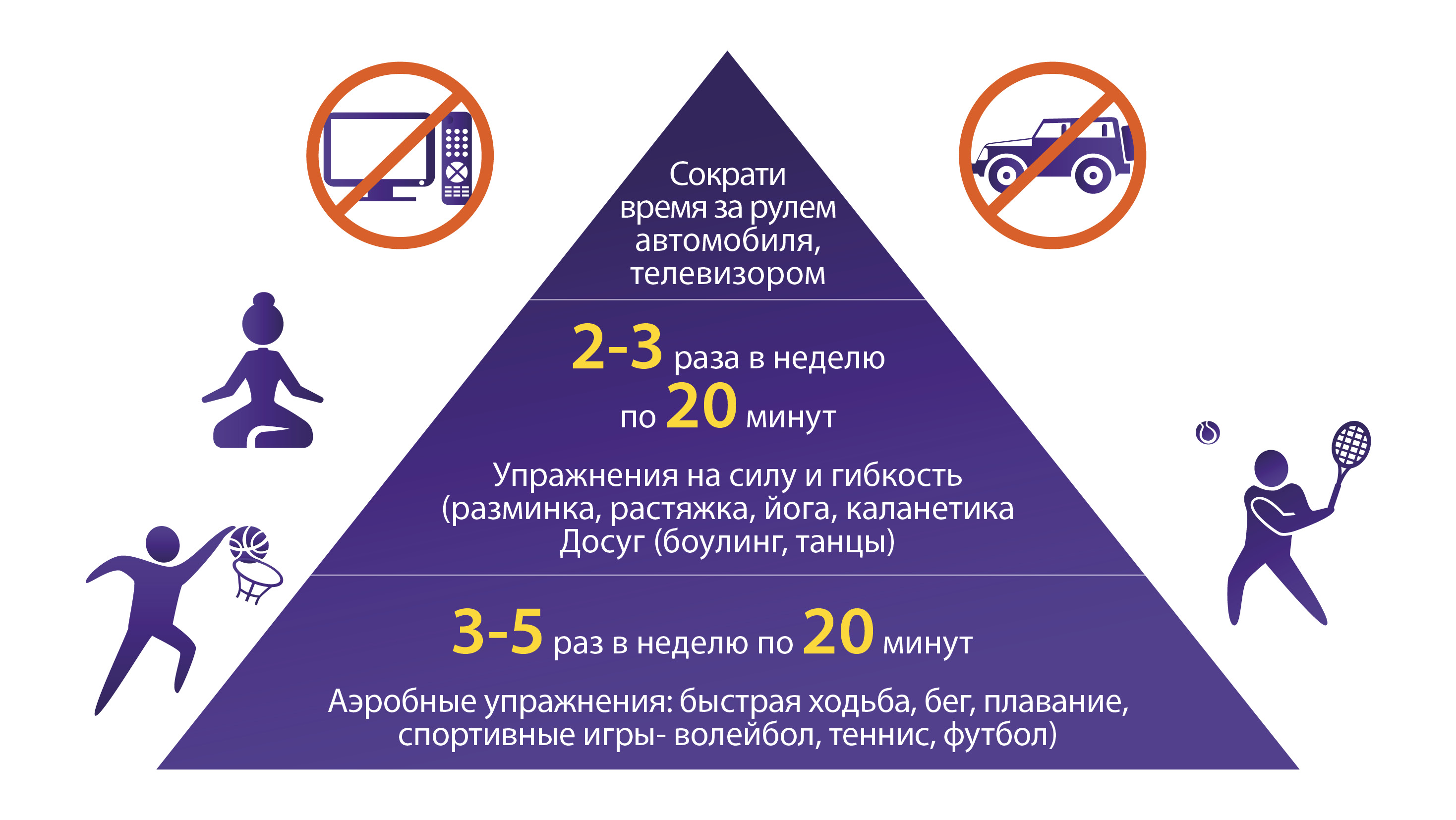 Н.А. Черникова. Физическая активность при сахарном диабете. С чего начать? Диабет образ жизни. № 2, стр. 36 ,2017г.
[Speaker Notes: Наиболее универсальными подходящими видами физической активности являются ходьба, плавание и езда на велосипеде легкой или умеренной интенсивности. Для тех, кто только начинает заниматься «с нуля», продолжительность занятий должна возрастать постепенно с 5-10 минут до 45-60 минут в день. В одиночку систематические занятия под силу не каждому, поэтому, если имеется такая возможность, полезно включиться в группу.
Важна регулярность и постоянность физических нагрузок. Они должны быть не реже 3 раз в неделю. При длительном перерыве положительный эффект от физических упражнений быстро исчезает.
Важным фактором является сокращение времени,проводимого за рулем автомобиля и просмотром телефизора]
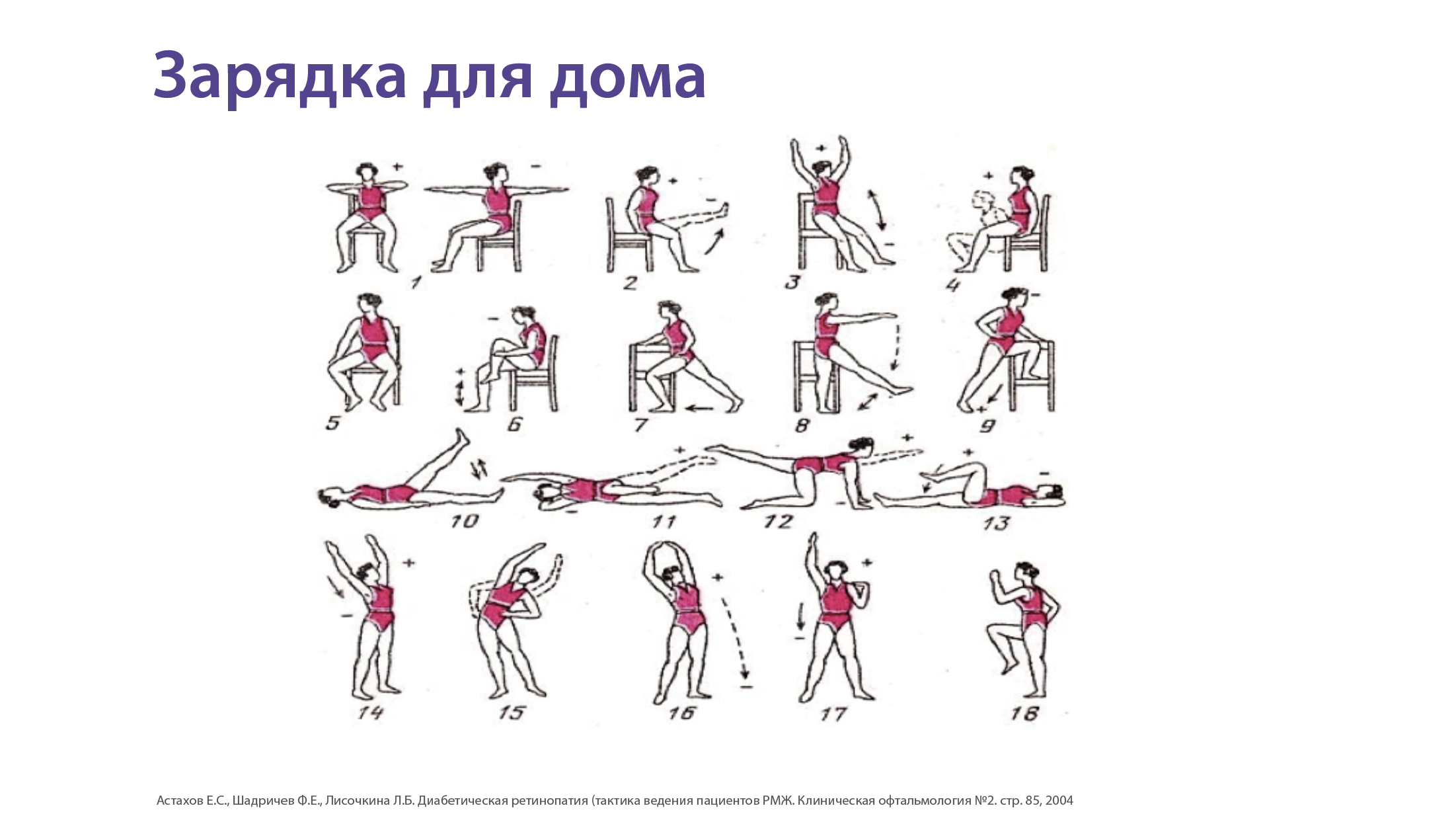 [Speaker Notes: На слайде представлен пример упражнений,которые Вы можете использовать для занятий дома. Повторяйте каждый вид упражнений от 5 до 10-2раз,увеличвая кратность постепеннно. На начальном тапе достаточно 1минут,затем увеличвайте продолжительность до 20минут]
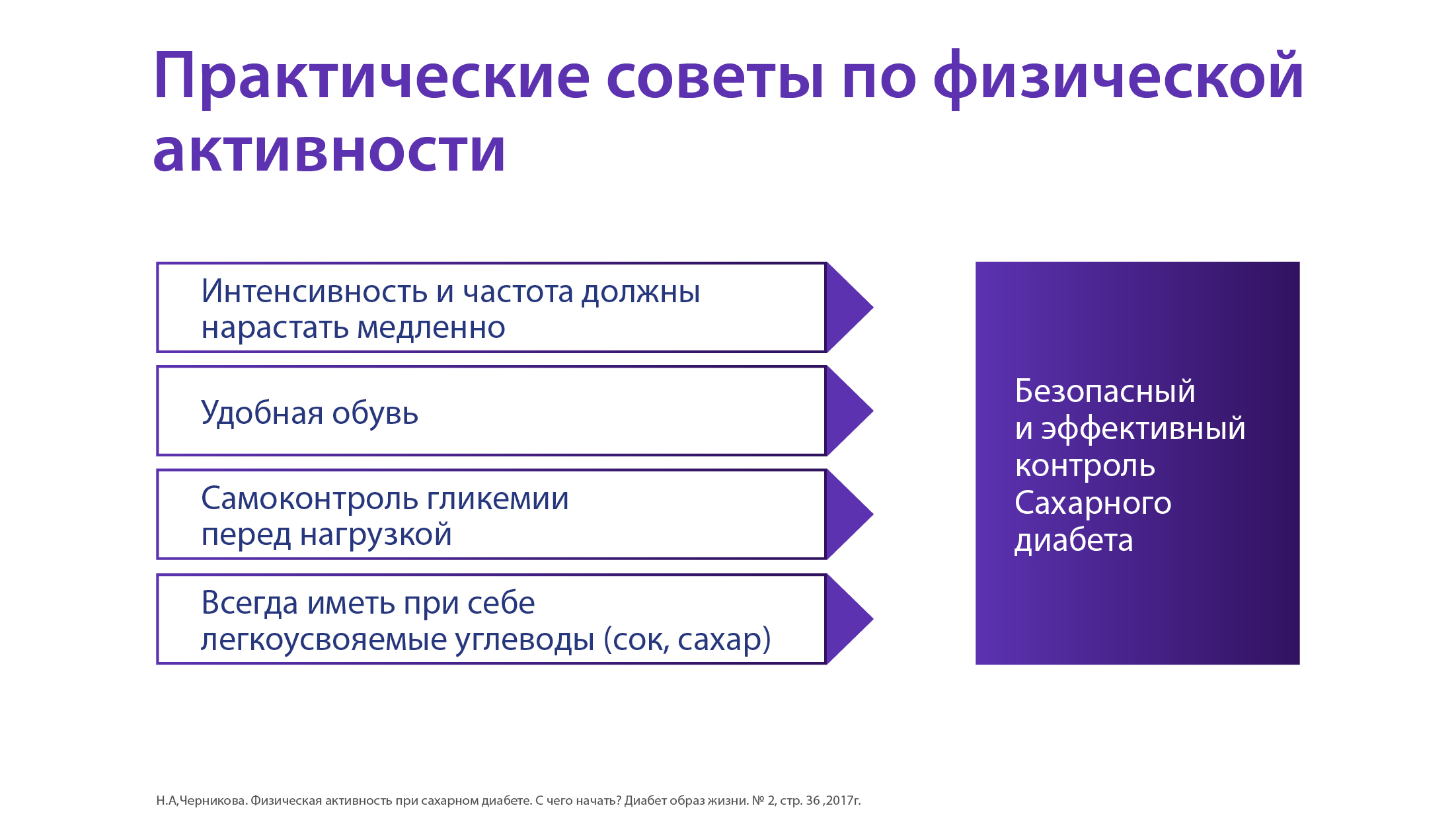 [Speaker Notes: Интенсивность и частота физических упражнений должны нарастать медленно, но они должны быть регулярными, по крайней мере, 3-4 раза в неделю.
Можно начать с регулярной ходьбы по 30-40 минут в день. Полезны езда на велосипеде, плаванье, бег трусцой и танцы.
Что касается интенсивности, то рекомендуется, чтобы частота пульса составляла до 50% от максимальной или пульс не выше 110 ударов в минуту, по крайней мере, на начальном этапе программы физического оздоровления.
Так как при физической нагрузке сильно возрастает нагрузка на ноги, увеличивается опасность их травмирования (потертости, мозоли). Поэтому обувь для занятий, в том числе и прогулок, должна быть очень мягкой и удобной. Необходимо осматривать ноги до и после физических нагрузок
И конечно, глюкометр должен быть под рукой далее мы обсудим необходимость самоконтроля для купирования гипогликемий и  опасностях гипергшикемии при физической нагрузке]
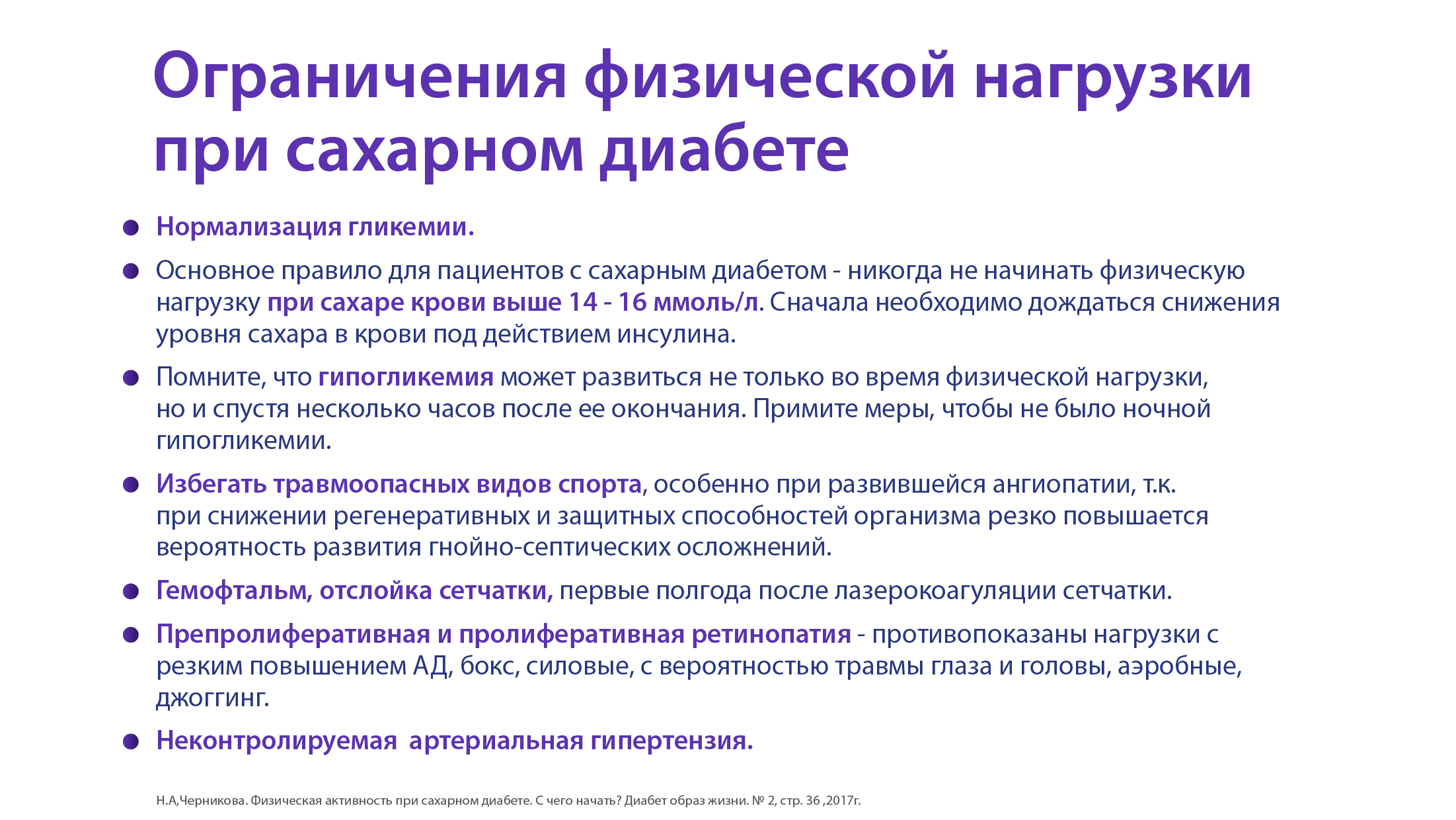 [Speaker Notes: Основное правило для пациентов с сахарным диабетом - никогда не начинать физическую нагрузку при сахаре крови выше 14 - 16 ммоль/л. Сначала необходимо дождаться снижения уровня сахара в крови под действием инсулина.
 Помните, что гипогликемия может развиться не только во время физической нагрузки, но и спустя несколько часов после ее окончания. Примите меры, чтобы не было ночной гипогликемии. ·         Необходимо хорошо знать симптомы гипогликемии ,такие как . Всегда иметь при себе легкоусвояемые углеводы.

 Избегать травмоопасных видов спорта, особенно при развившейся ангиопатии, т.к. при снижении регенеративных и защитных способностей организма резко повышается вероятность развития гнойно-септических осложнений
 гемофтальм, отслойка сетчатки, первые полгода после лазерокоагуляции сетчатки;
препролиферативная и пролиферативная ретинопатия - противопоказаны нагрузки с резким повышением АД, бокс, силовые, с вероятностью травмы глаза и головы, аэробные, джоггинг;
неконтролируемая артериальная гипертензия.]
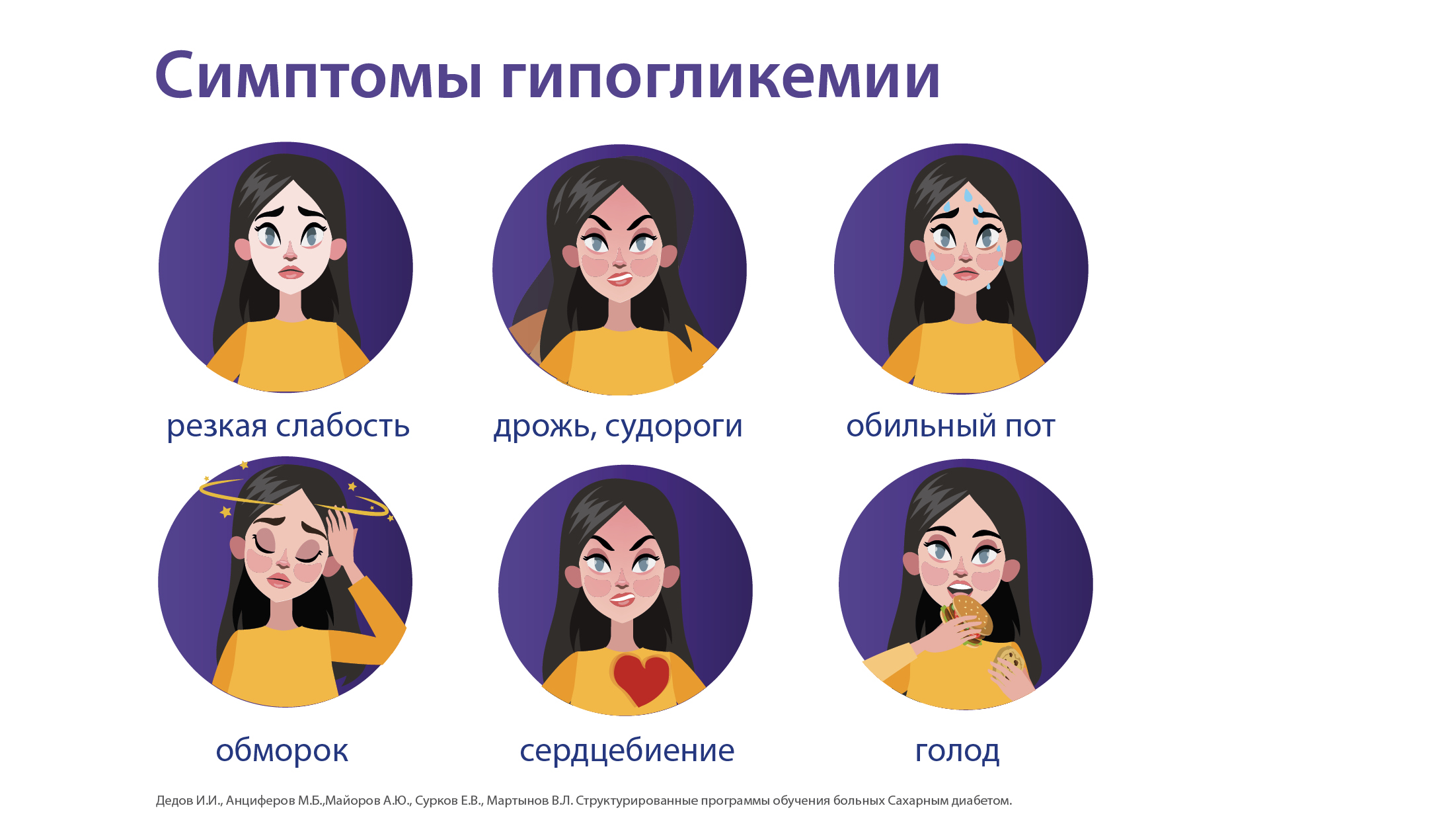 [Speaker Notes: Выделяют три степени тяжести гипогликемии:
Легкую.
Средней тяжести.
Тяжелую.
Легкая гипогликемия проявляется следующими признаками (симптомами):
-Потливостью.
-Резким повышением аппетита, причем иногда значительно (“волчий голод”).
-Сердцебиением.
-Онемением губ и кончика языка.
-Ослабление концентрации внимания.
Кроме того, может появиться ощущение слабости в ногах (“ватные ноги”), т.е. проявления мышечной слабости; характерно также неустойчивое настроение - беспричинная агрессивность или подавленное настроение. При этом не обязательно должны присутствовать все симптомы гипогликемии, а обычно у каждого больного проявляется по преимуществу то или иное их сочетание.
 
2. Гипогликемия средней тяжести.
При гипогликемии средней тяжести, к симптомам гипогликемии легкой степени добавляются следующие:
-Дрожание тела.
-Нарушение зрения, например, в виде мушек перед глазами.
-Кроме того, в еще большей степени затрудняется мышление, действия становятся неосмысленными, иногда “странными”, теряется ориентация.
 
3. Тяжелая гипогликемия.
Тяжелая гипогликемия проявляется потерей сознания, что иногда сопровождается также приступами судорог. Нервные клетки для своего питания используют только глюкозу крови, и поэтому потеря сознания связана с нарушением питания мозга при низком сахаре крови. Но при этом нервные клетки мозга не гибнут, а только лишь не в состоянии нормально функционировать при таком низком сахаре крови. Нормализация сахара крови ведет и к восстановлению сознания]
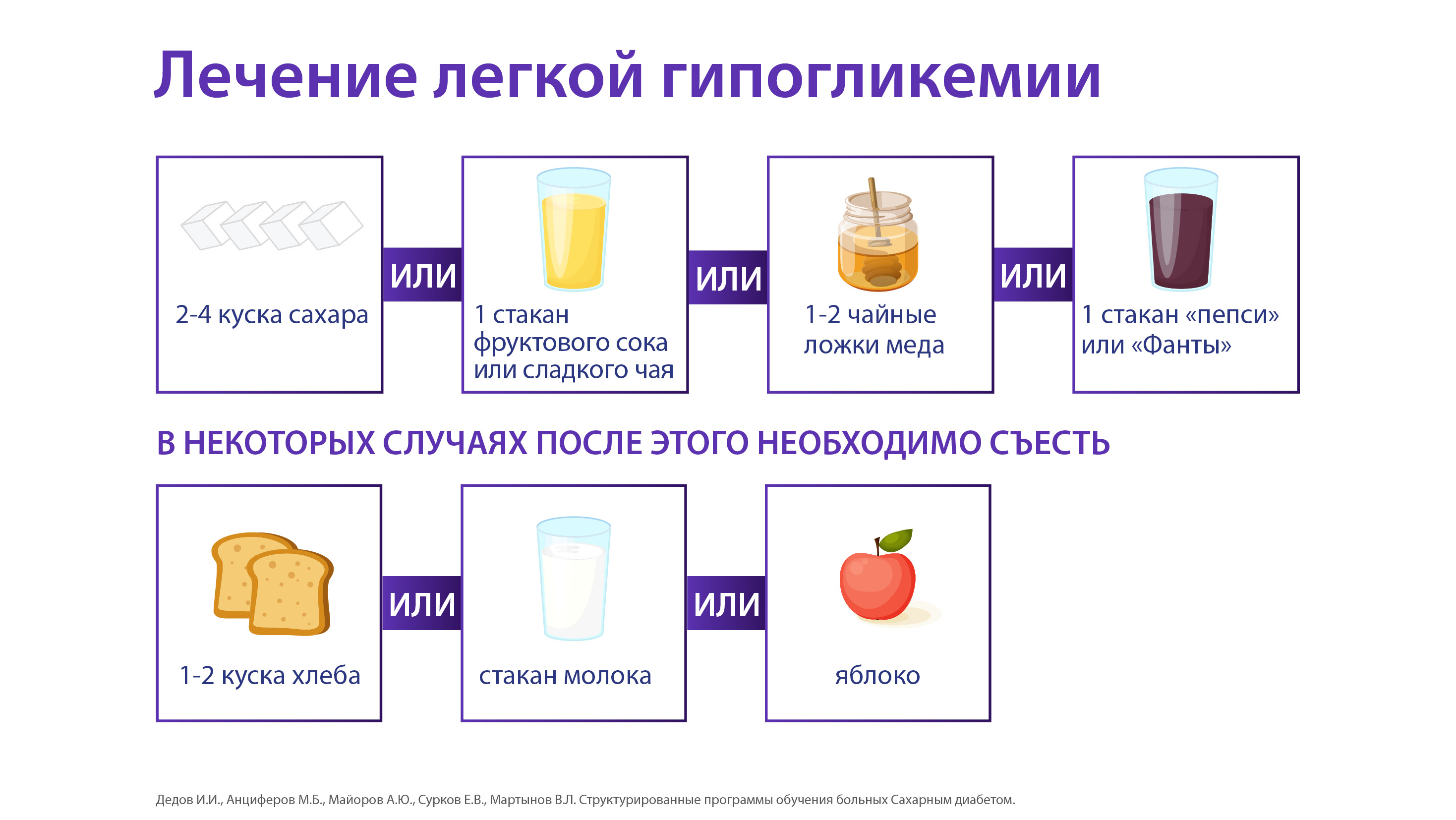 Дедов И.И., Анциферов М.Б.,Майоров А.Ю., Сурков Е.В., Мартынов В.Л. Структурированные программы обучения больных Сахарным диабетом.
[Speaker Notes: Легкую форму гипогликемии устраняет прием 1-2 ХЕ (12-24 г углеводов) в виде сахара, глюкозы, хлеба или сладких фруктов.
Когда гипогликемия вызвана слишком большим перерывом между инъекцией инсулина и приемом пищи, то предпочтительно немедленно приступить к еде, в первую очередь к гарниру, например, макаронным изделиям, рису или другим, содержащим углеводы гарнирам.
 
2. Гипогликемия средней тяжести.
При гипогликемии средней тяжести рекомендуется принять 1-2 ХЕ быстро всасывающихся (“быстрых”) углеводов, например, виноградный сахар, сироп, колу, сахаросодержащий лимонад, и дополнительно 1-2 ХЕ хлеба, чтобы предотвратить развитие новой отсроченной гипогликемии.
 
3. Тяжелая гипогликемия.
Из тяжелой гипогликемии больной, в виду потери сознания, не может выйти самостоятельно - ему должны оказать помощь окружающие:
Прежде всего нужно предотвратить развитие удушья. Для этого больного нужно положить на бок, в устойчивом положении.
Нельзя вливать жидкость больному, пока он находится без сознания и не может самостоятельно глотать (это может вызвать попадание жидкости в дыхательные пути).
Когда есть раствор глюкагона под рукой, он вводится внутримышечно (например, в плечо, ягодицу, бедро).
Кусочек сахара или меда положить в защечный мешок. Голову держать, повернутой в ту сторону, куда закладывается сахар.
Вызвать врача.]
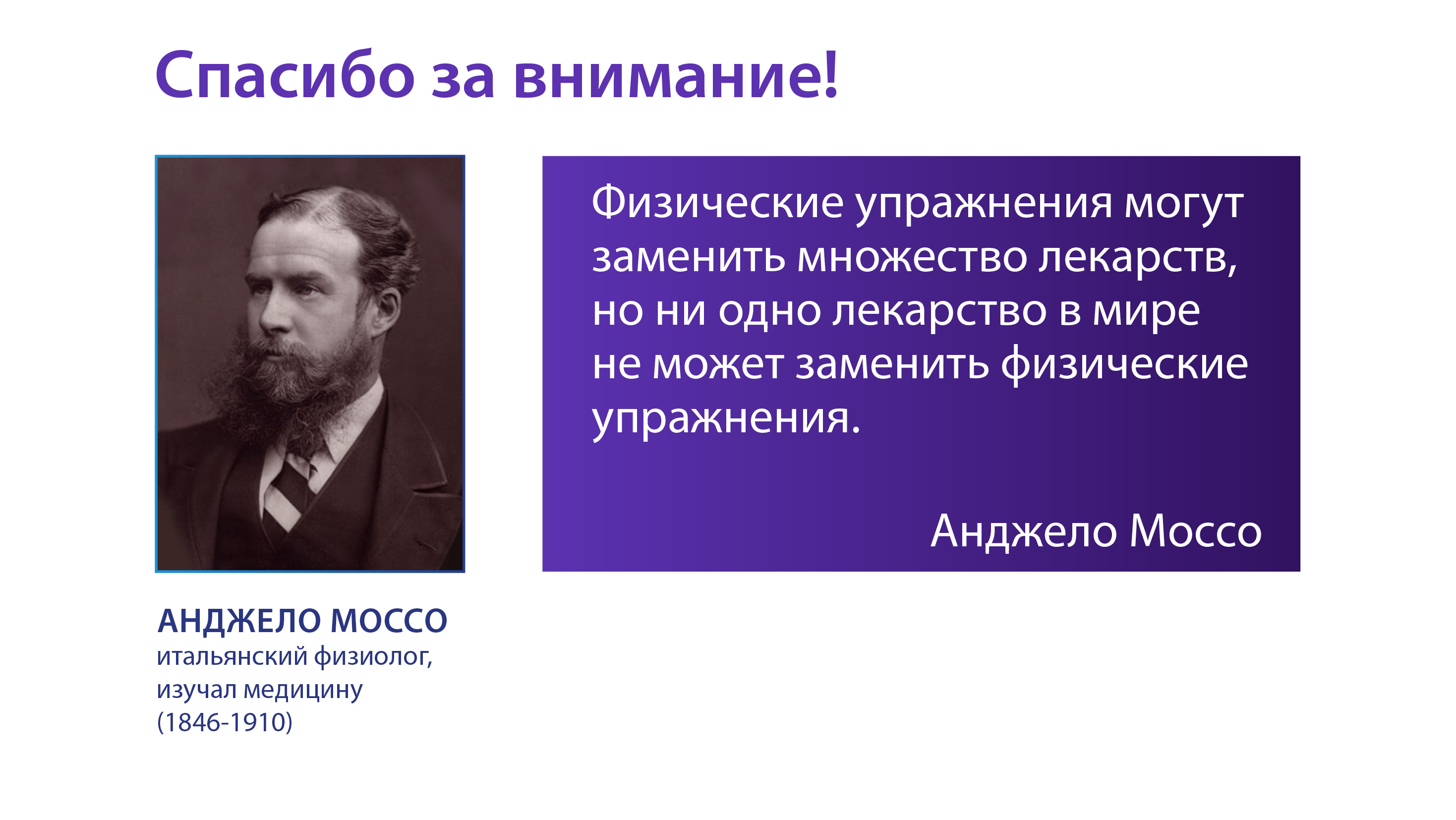